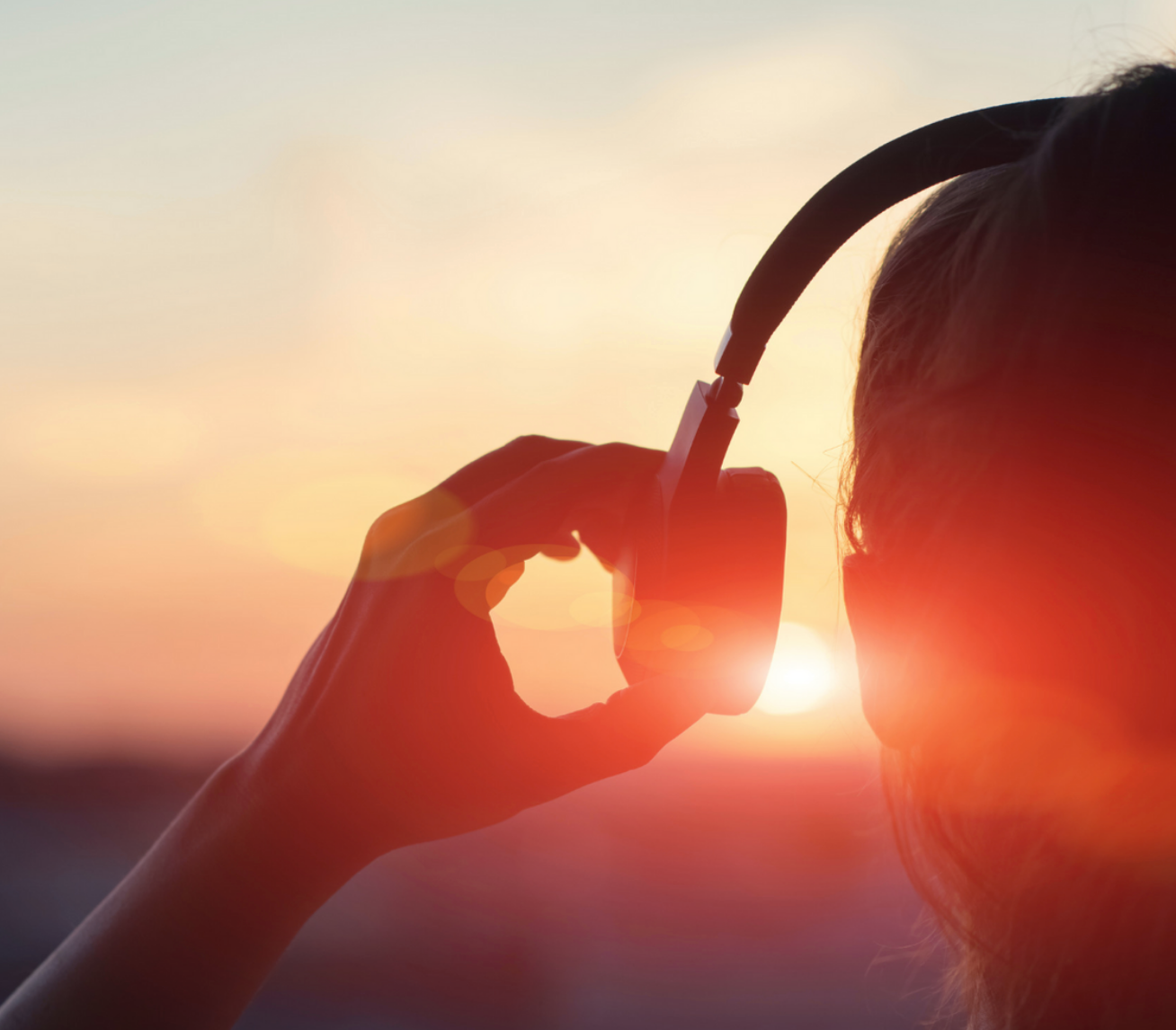 SPEAK LORD FOR YOUR SERVANT IS LISTENING
I Samuel 3:9,10
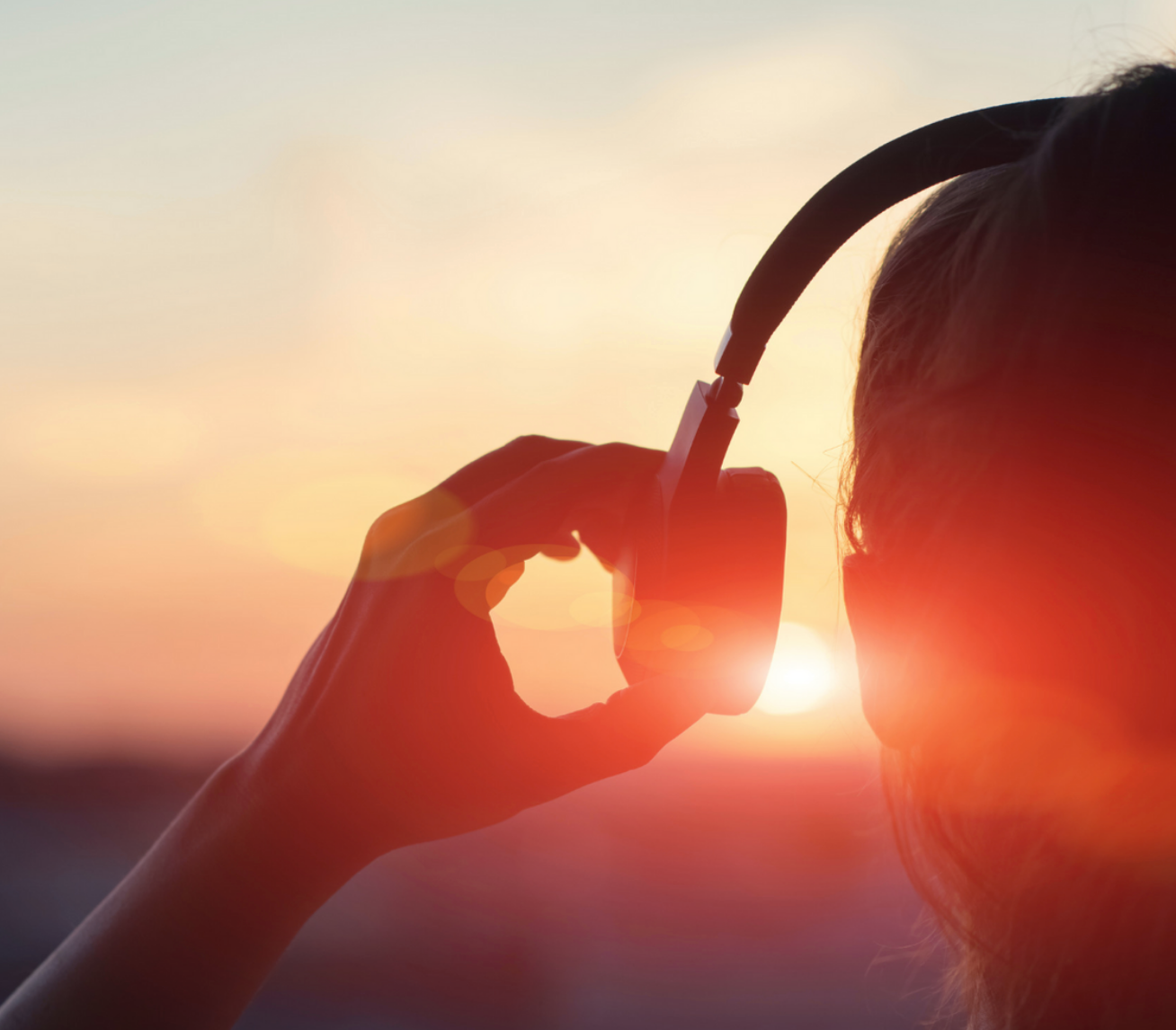 I. THE BACKGROUND BEFORE SAMUEL’S LIFE
“Then we will be like all the other nations, with a king to lead us and to go out before us and fight our battles” b

I Samuel 8:20
“Go in peace, and may the God of Israel grant you what you have asked of him.”

   I Samuel 1:17
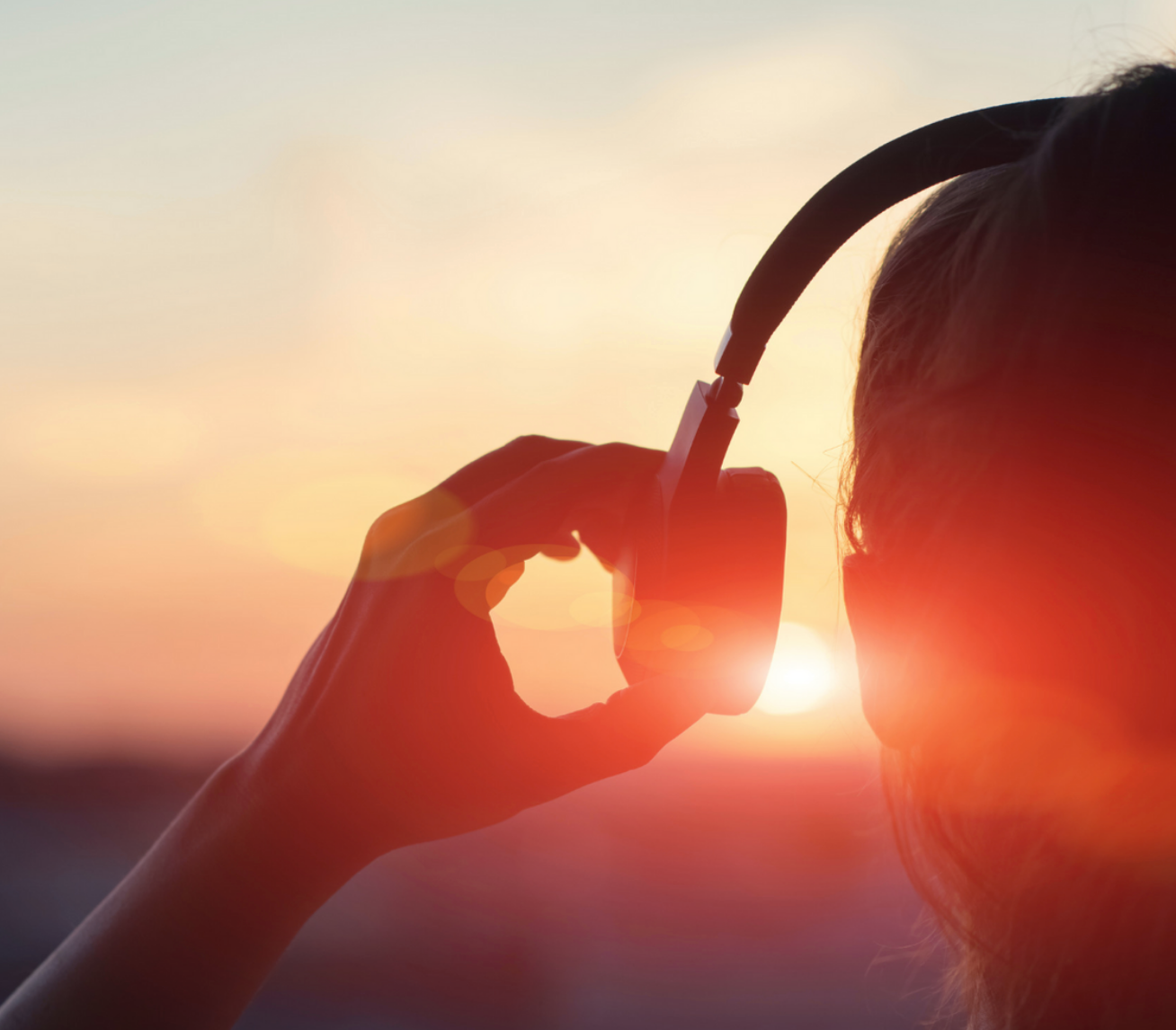 II. THE BASIS FOR SAMUEL’S LIFE
II. THE BASIS FOR SAMUEL’S LIFE
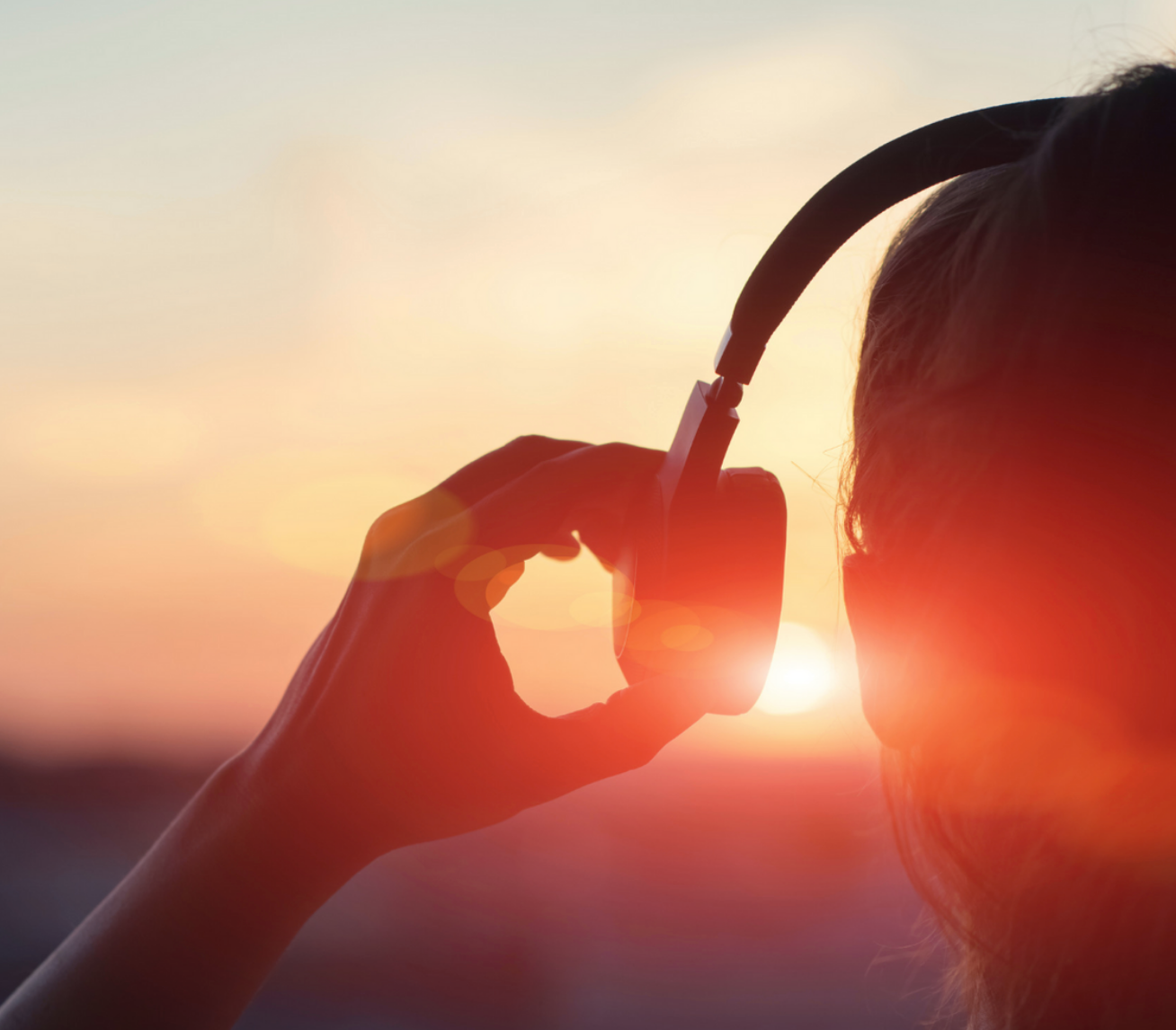 1. “My heart rejoices in the Lord; in the Lord my horn [strength] is lifted high.
My mouth boasts over my enemies, for I delight in your deliverance.
2. “There is no one holy like the Lord; there is no one besides you; there is no Rock like our God.”
II. THE BASIS FOR SAMUEL’S LIFE
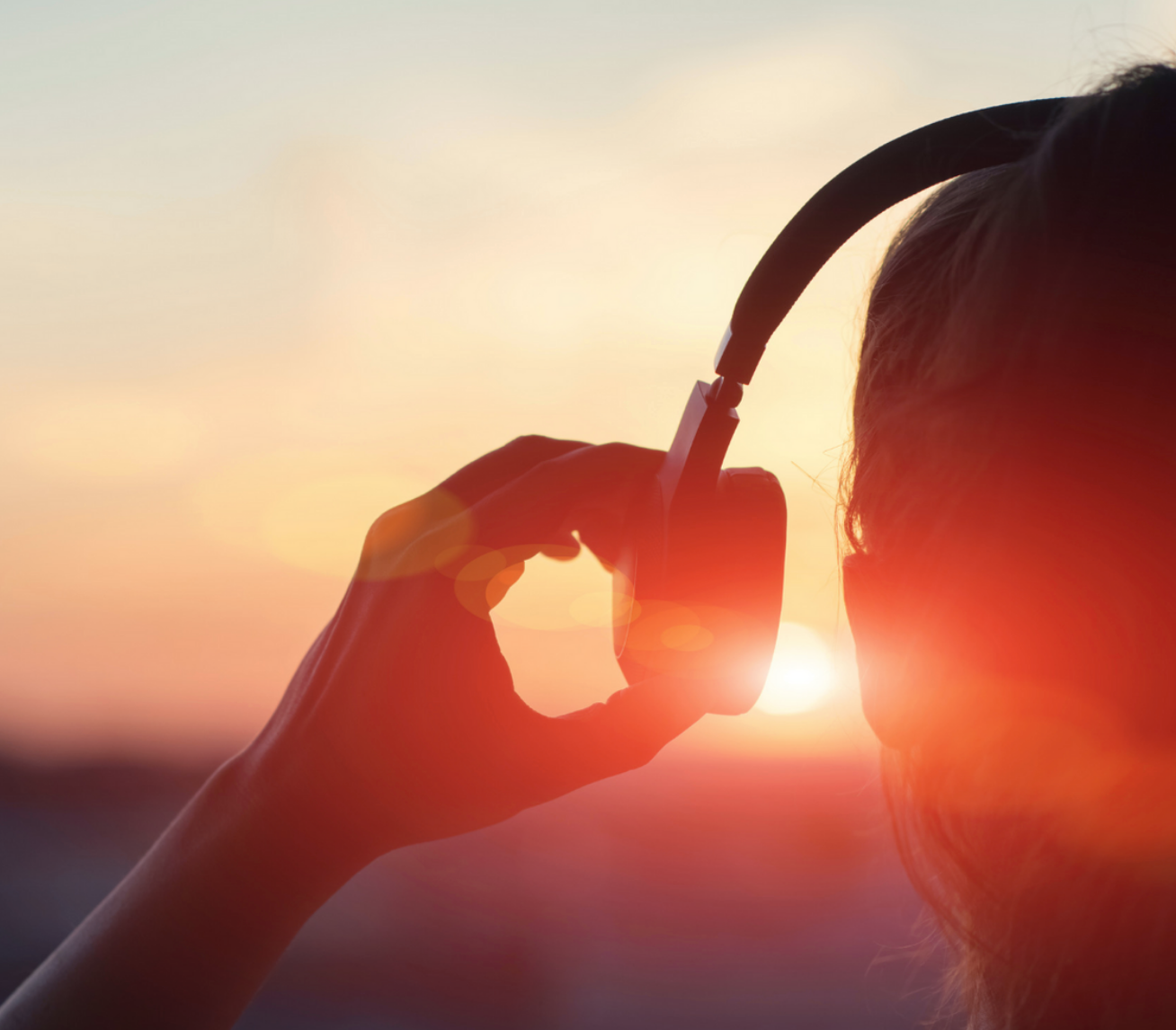 3. “Do not keep talking so proudly or let your mouth speak such arrogance, for the Lord is a God who knows, and by him deeds are weighed.
4. “The bows of the warriors are broken, but those who stumbled are armed with strength.”
II. THE BASIS FOR SAMUEL’S LIFE
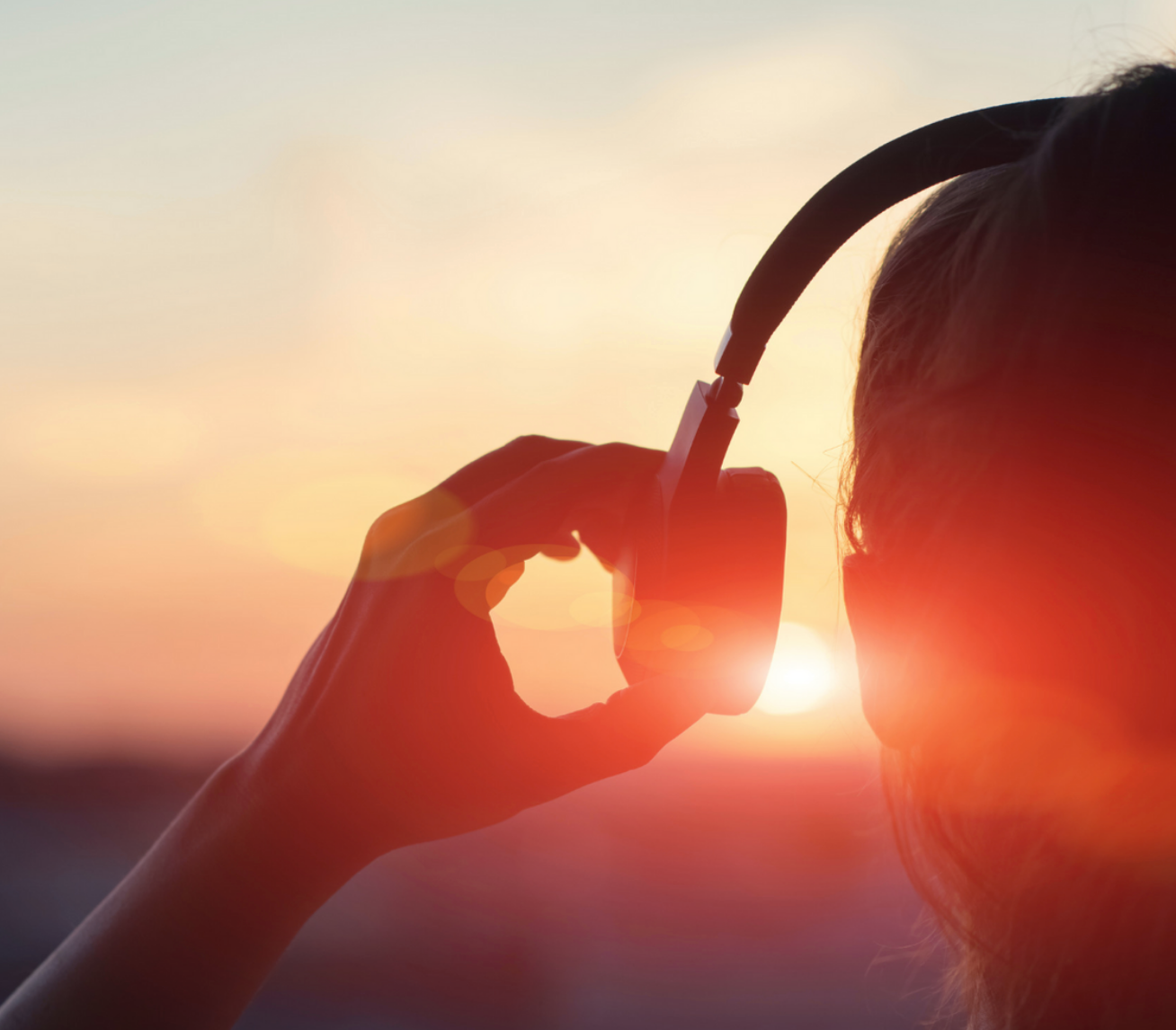 5. “Those who were full hire themselves out for food, but those who were hungry are hungry no more. She who was barren has borne seven children, but she who has had many sons pines away.”
II. THE BASIS FOR SAMUEL’S LIFE
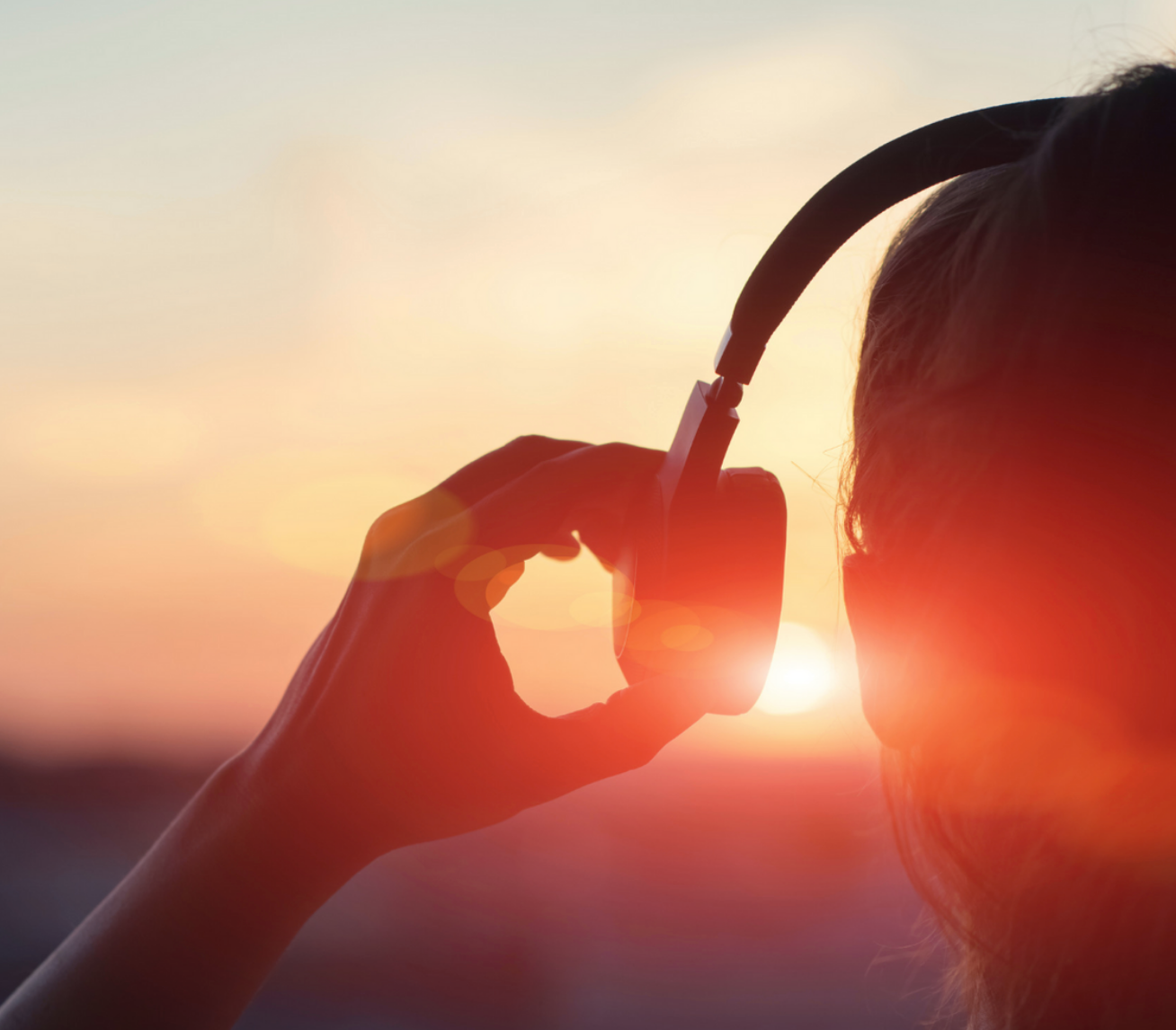 6. “The Lord brings death and makes alive; he brings down to the grave and raises up.
7. The Lord sends poverty and wealth; he humbles and he exalts.”
II. THE BASIS FOR SAMUEL’S LIFE
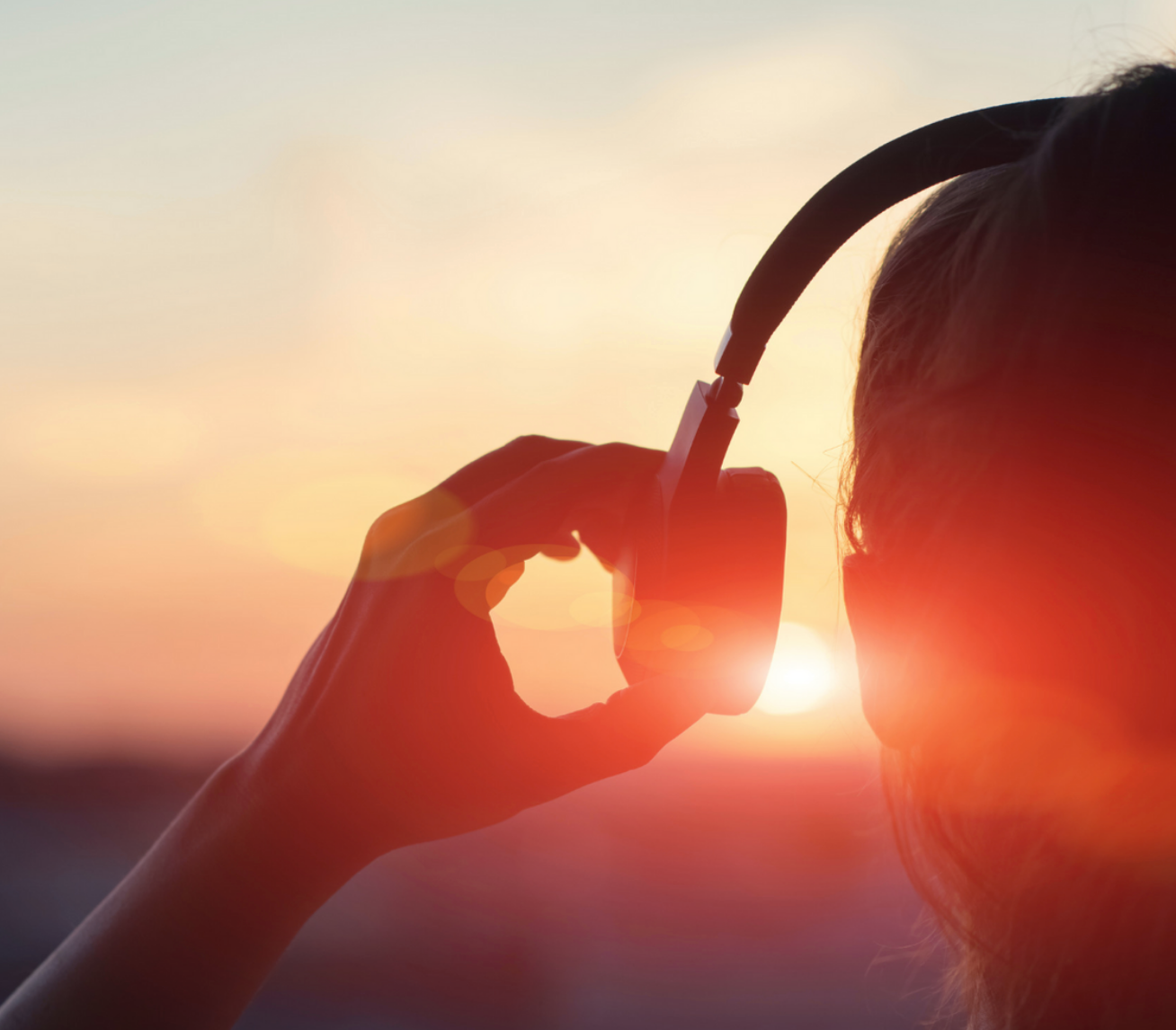 8. “He raises the poor from the dust and lifts the needy from the ash heap; he seats them with princes and has them inherit a throne of honor. “For the foundations of the earth are the Lord’s; on them he has set the world.”
II. THE BASIS FOR SAMUEL’S LIFE
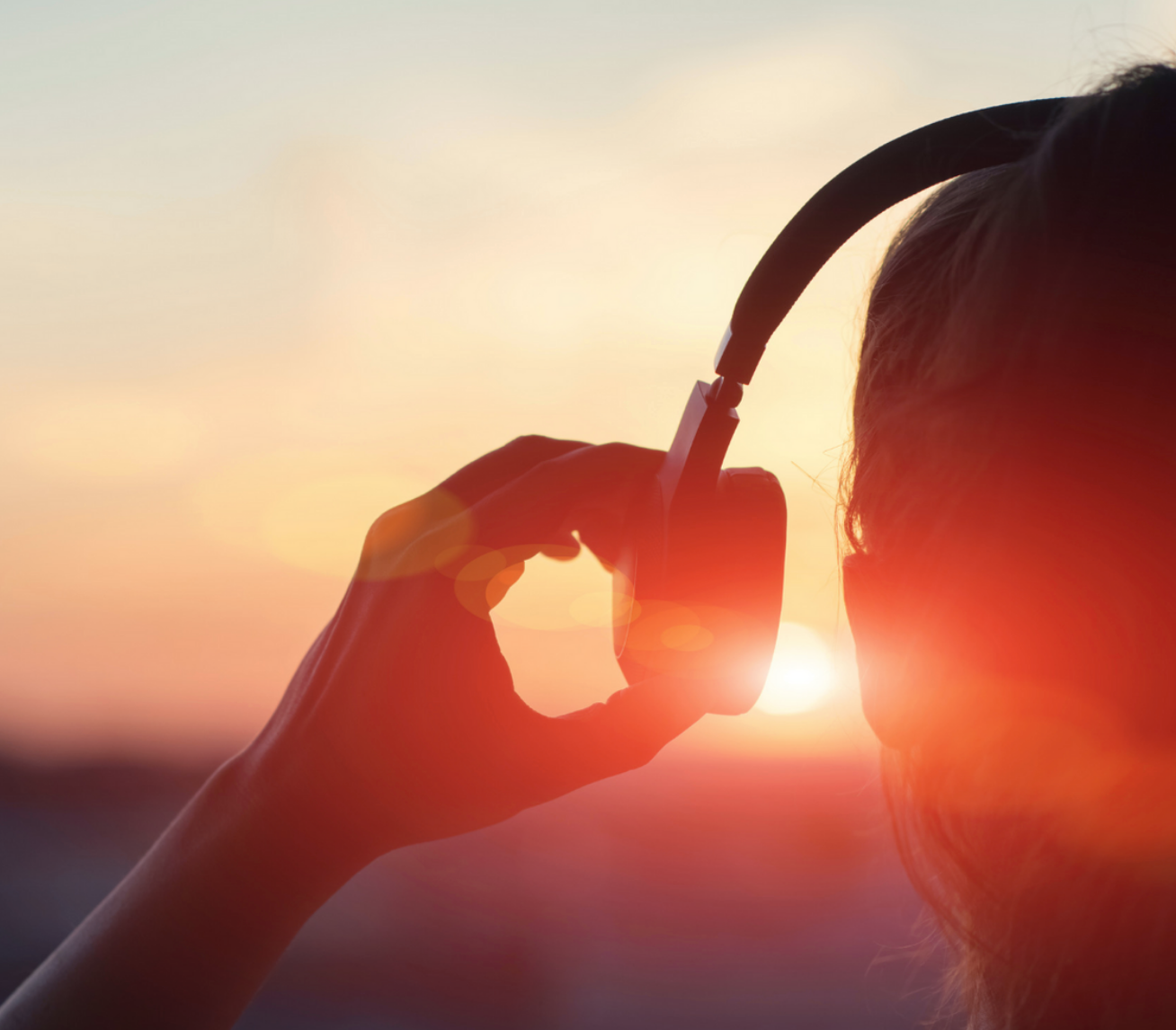 9. “He will guard the feet of his faithful servants, but the wicked will be silenced in the place of darkness. “It is not by strength that one prevails;
II. THE BASIS FOR SAMUEL’S LIFE
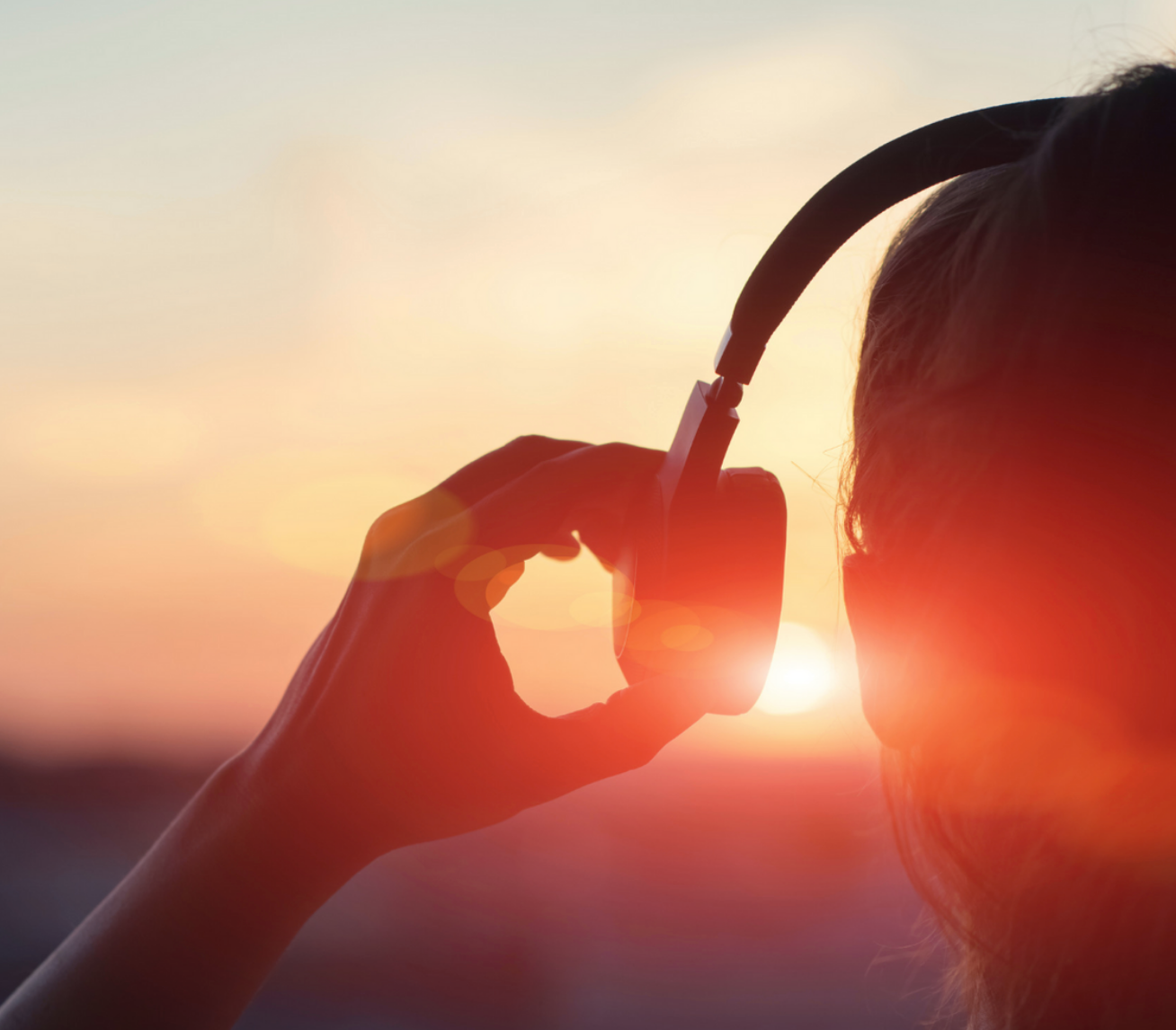 10. “those who oppose the Lord will be broken. The Most High will thunder from heaven; the Lord will judge the ends of the earth. “He will give strength to his king and exalt the horn of his anointed.”
III. THE BEGINNING OF SAMUEL’S LIFE
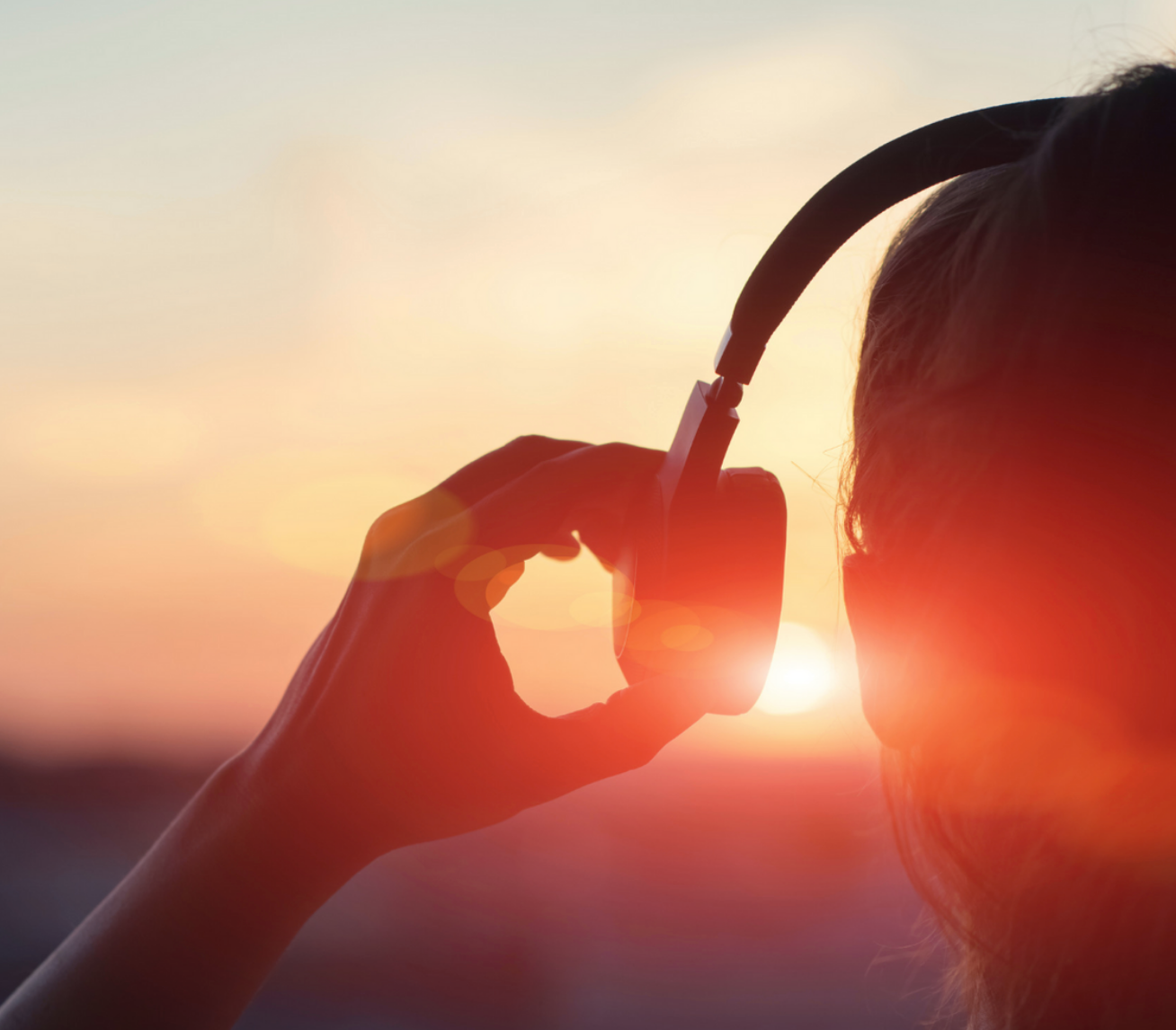 11. “The boy ministered before the LORD under Eli the priest . . .
18. But Samuel was ministering before the Lord—a boy wearing a linen ephod.”
III. THE BEGINNING OF SAMUEL’S LIFE
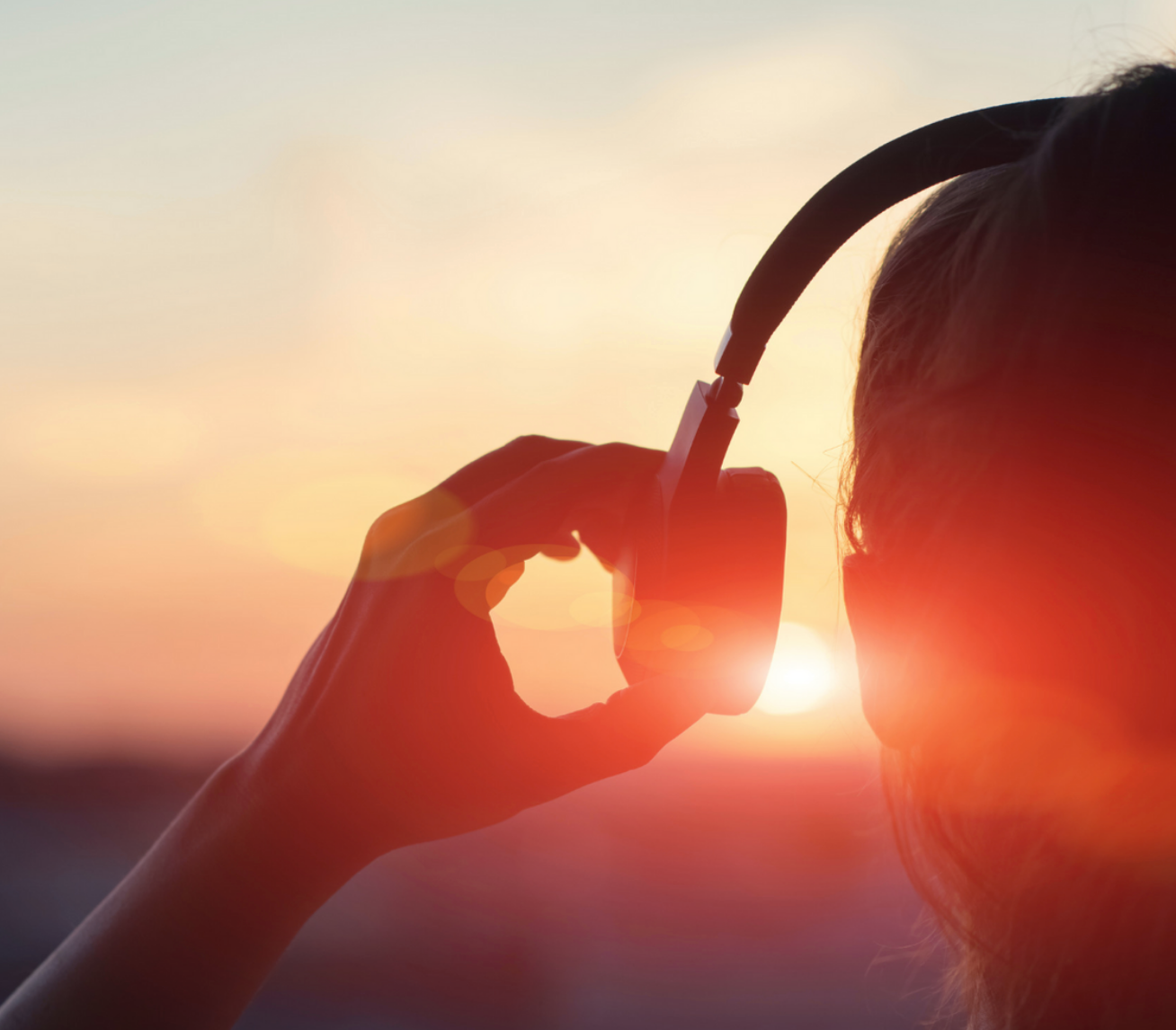 19. “Each year his mother made him a little robe and took it to him when she went up with her husband to offer the annual sacrifice.”
			I Samuel 2:11,18,19
III. THE BEGINNING OF SAMUEL’S LIFE
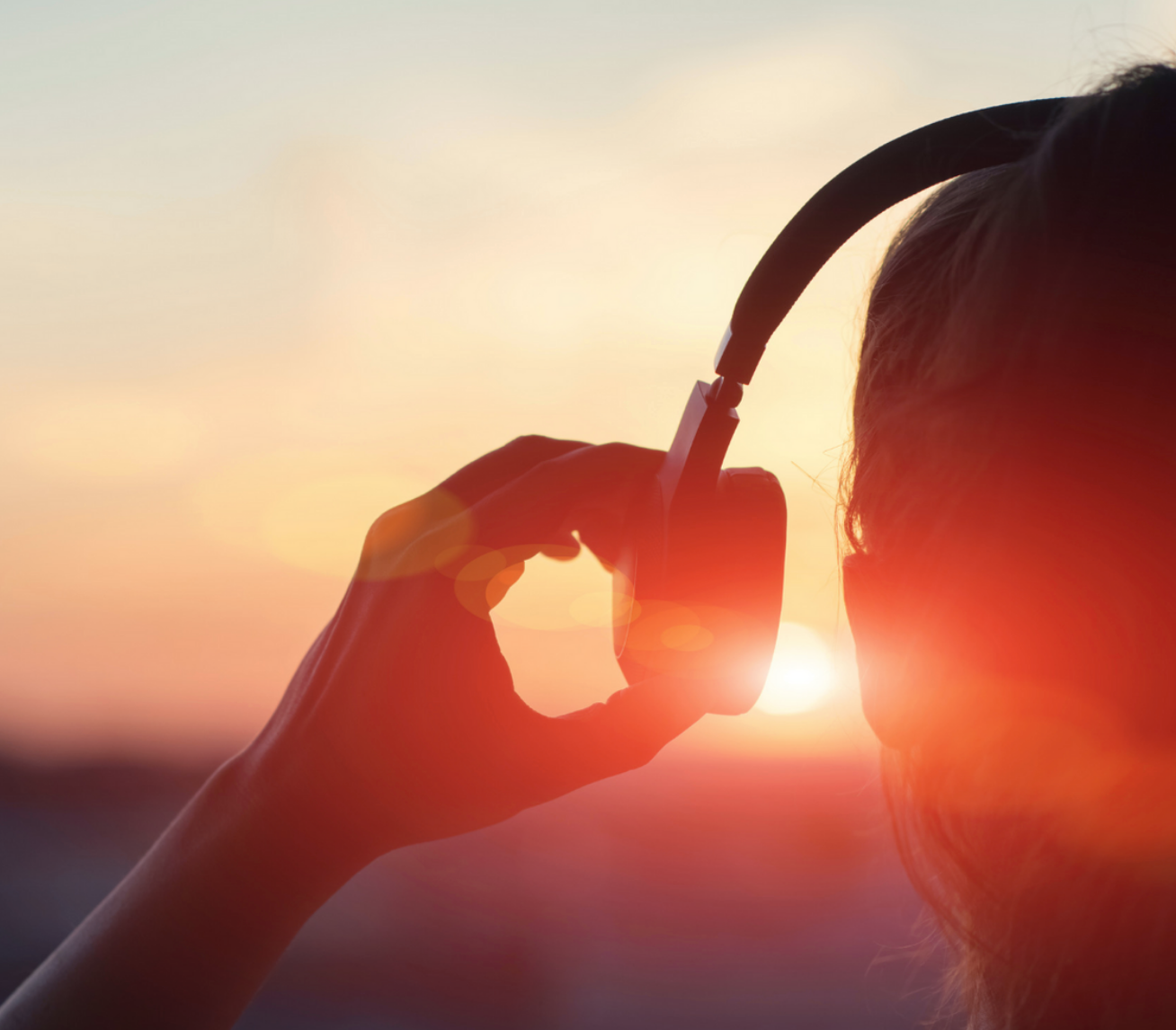 “If one person sins against another, God may mediate for the offender; but if anyone sins against the Lord, who will intercede for them?” His sons, however, did not listen to their father’s rebuke, for it was the Lord’s will to put them to death.”
III. THE BEGINNING OF SAMUEL’S LIFE
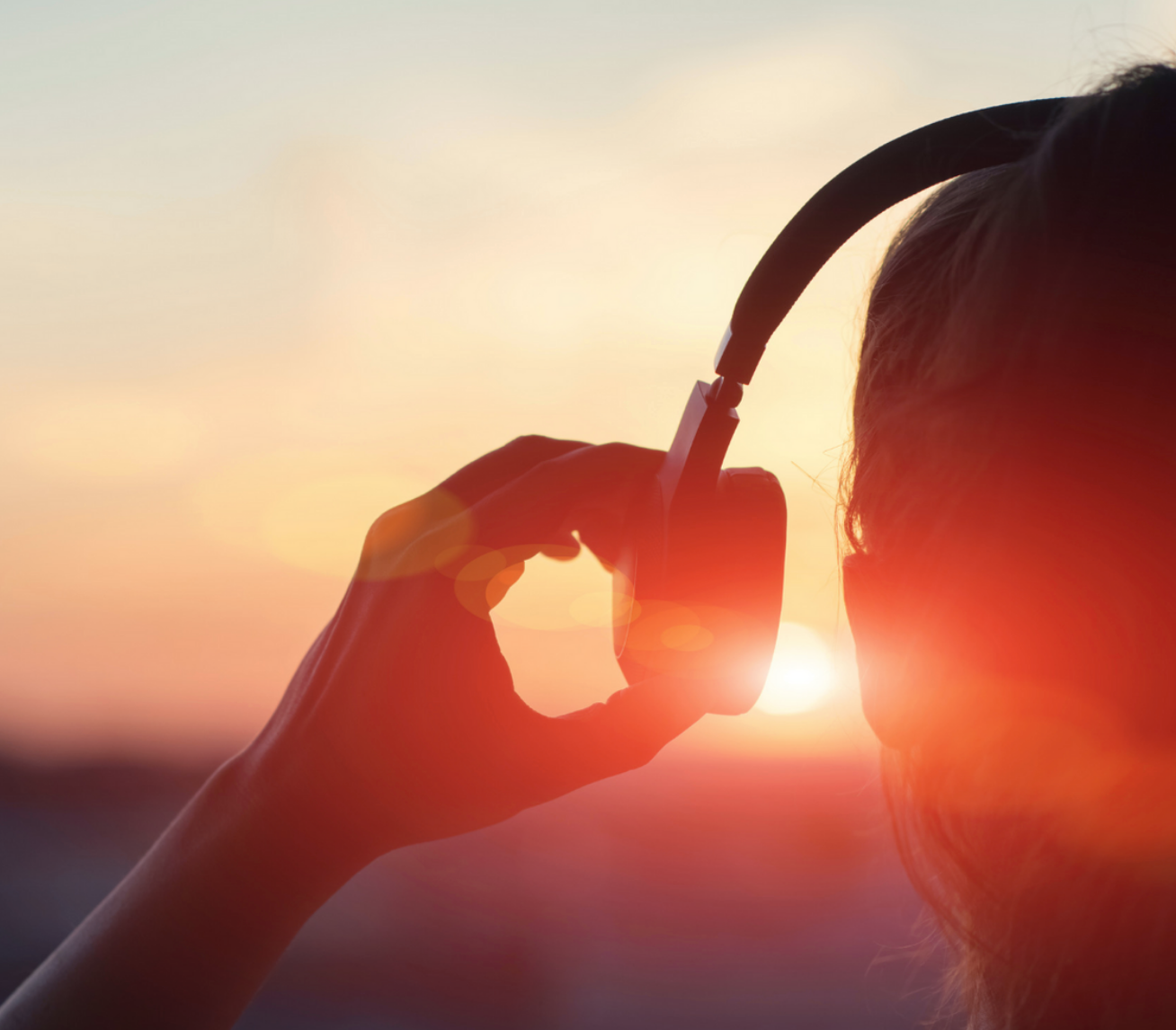 26. “And the boy Samuel continued to grow in stature and in favor with the Lord and with people.”
				I Samuel 2:25,26
III. THE BEGINNING OF SAMUEL’S LIFE
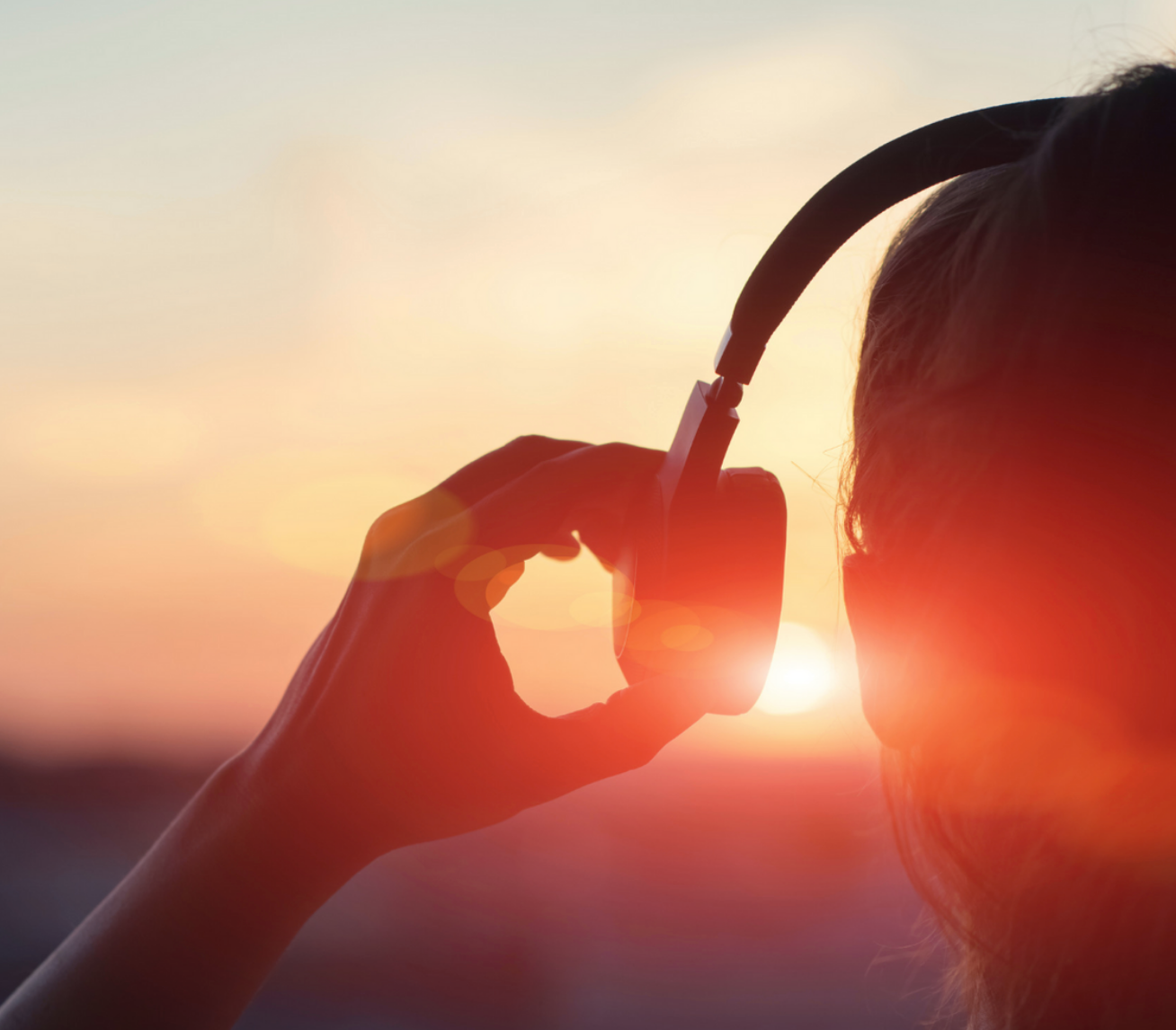 “Eli’s sons were scoundrels; they had no regard for the Lord.”
					I Samuel 2:12
III. THE BEGINNING OF SAMUEL’S LIFE
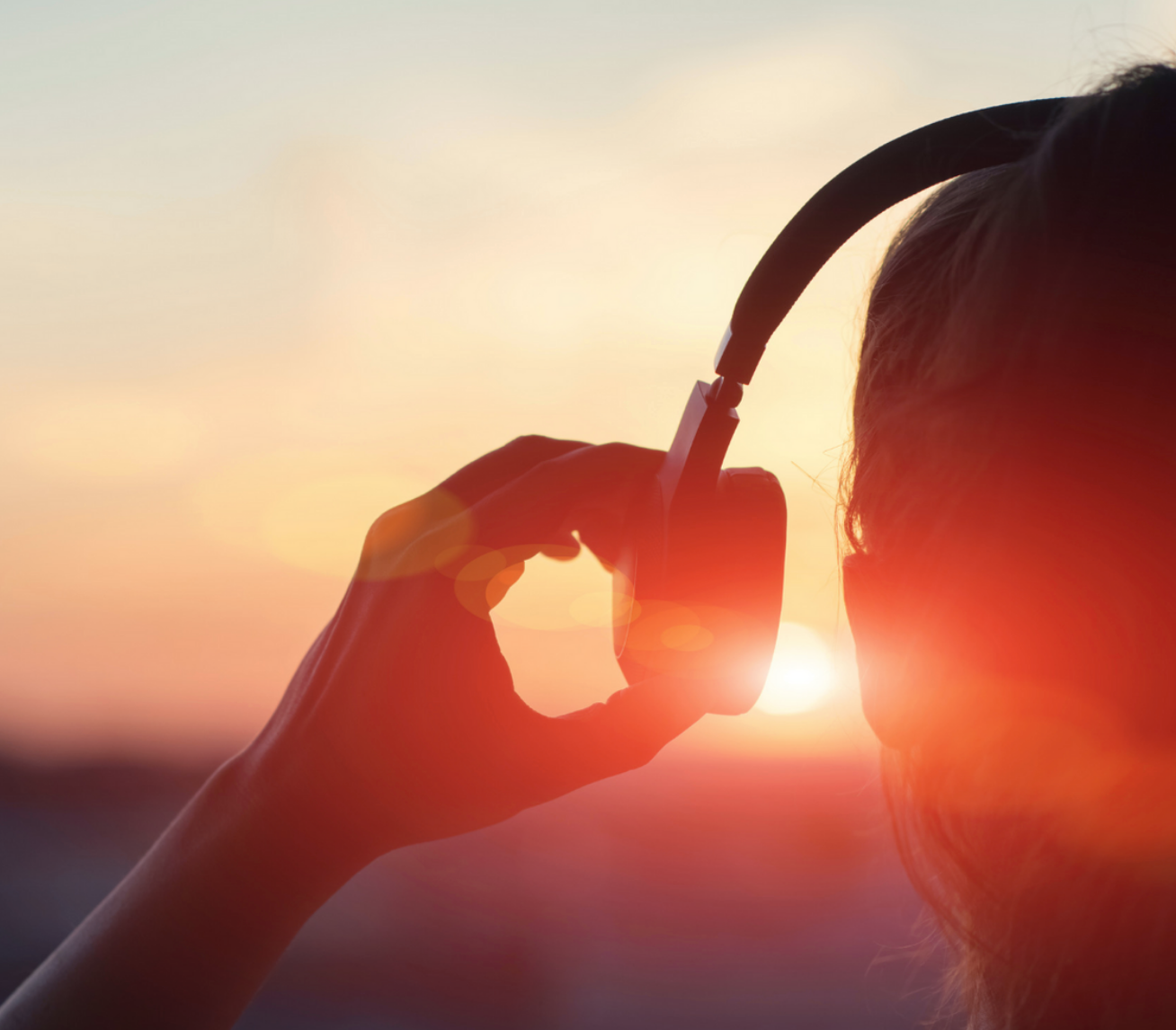 “The boy Samuel ministered before the Lord under Eli. In those days the word of the Lord was rare; there were not many visions . . . 3. The lamp of God had not yet gone out, and Samuel was lying down in the house of the Lord, where the ark of God was.				I Samuel 3:1,3
III. THE BEGINNING OF SAMUEL’S LIFE
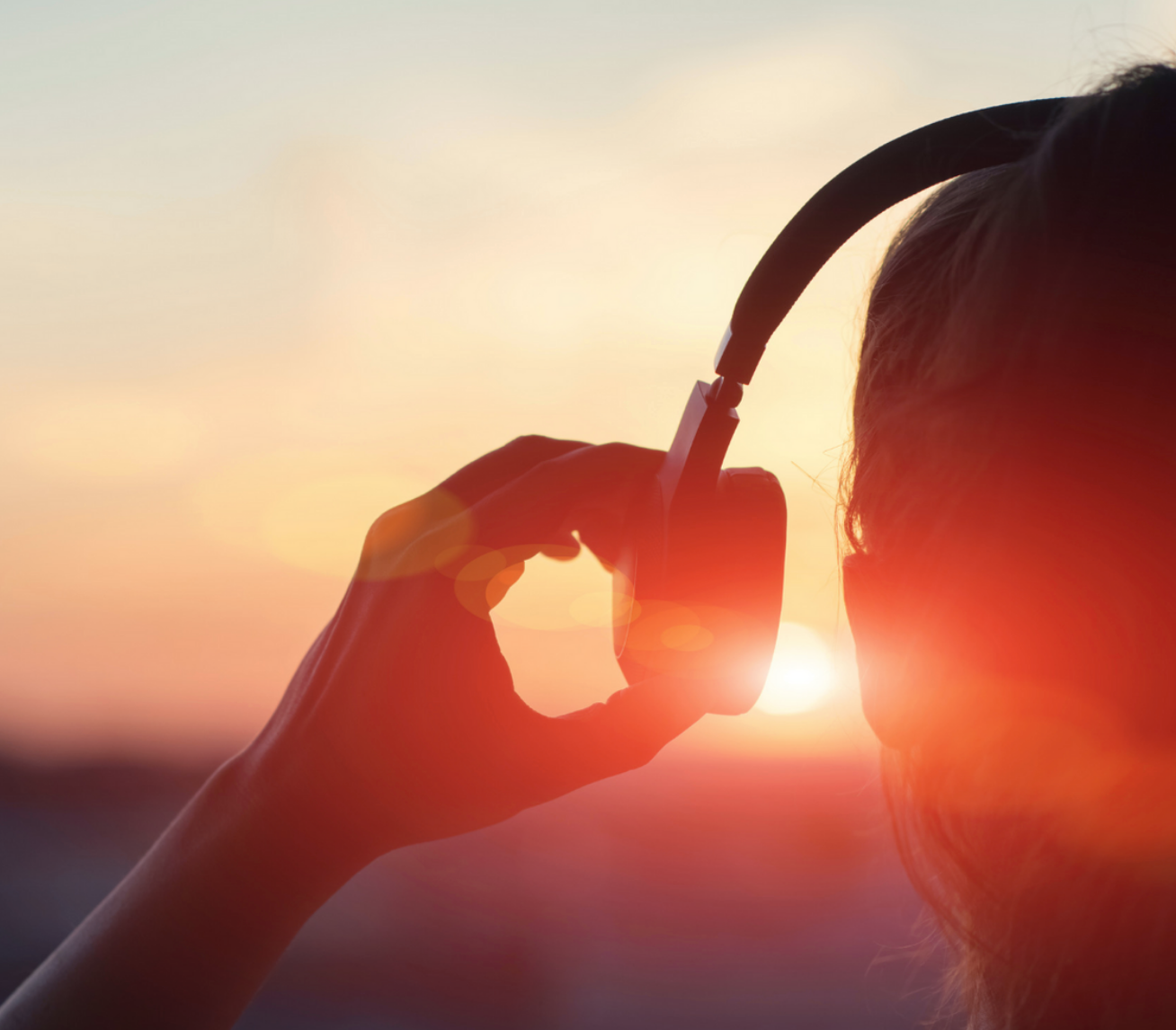 “Now Samuel did not yet know the Lord: The word of the Lord had not yet been revealed to him.”
					I Samuel 3:7
III. THE BEGINNING OF SAMUEL’S LIFE
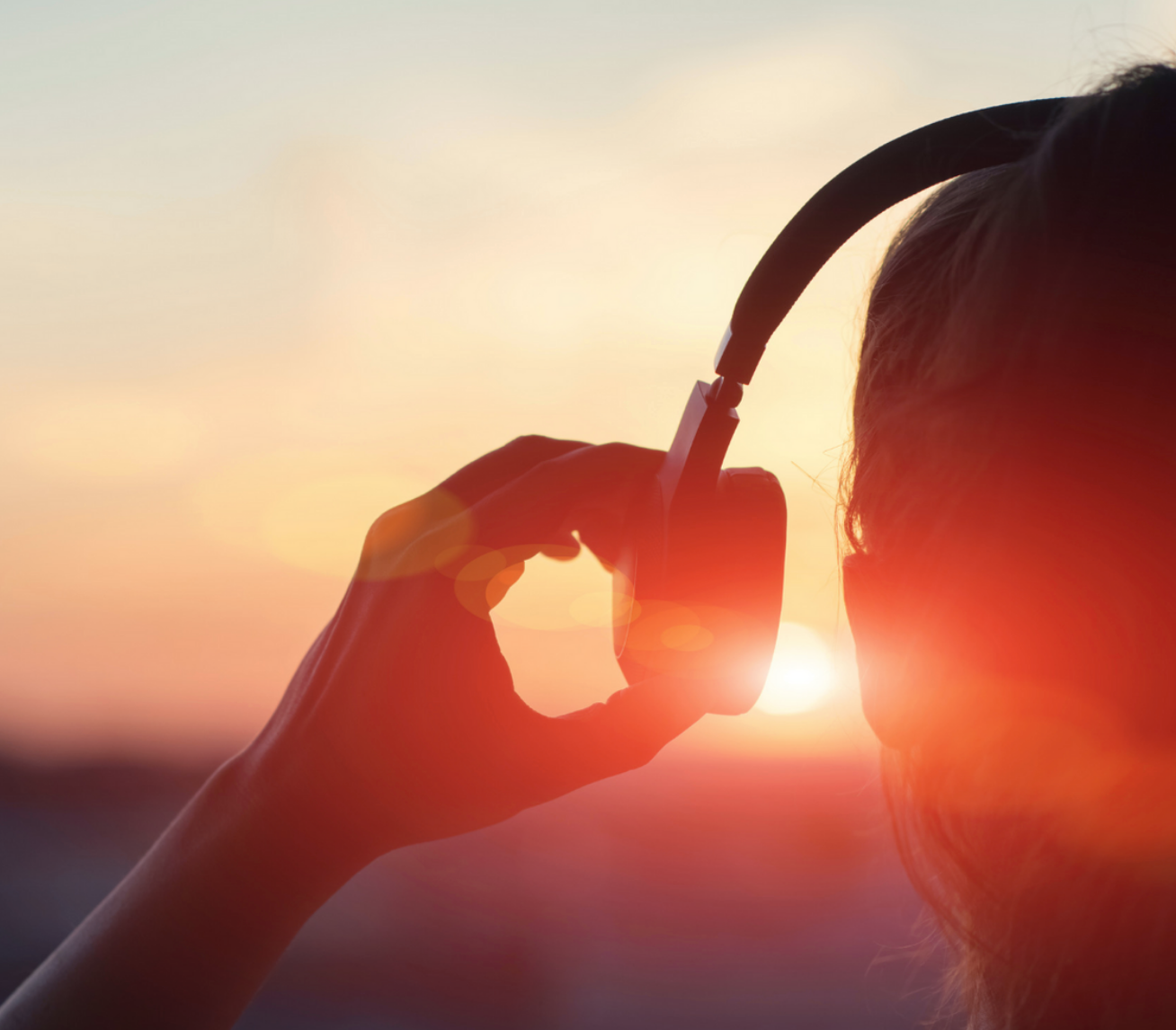 “Speak, LORD, for your servant is listening.”
				I Samuel 3:9 & 10
III. THE BEGINNING OF SAMUEL’S LIFE
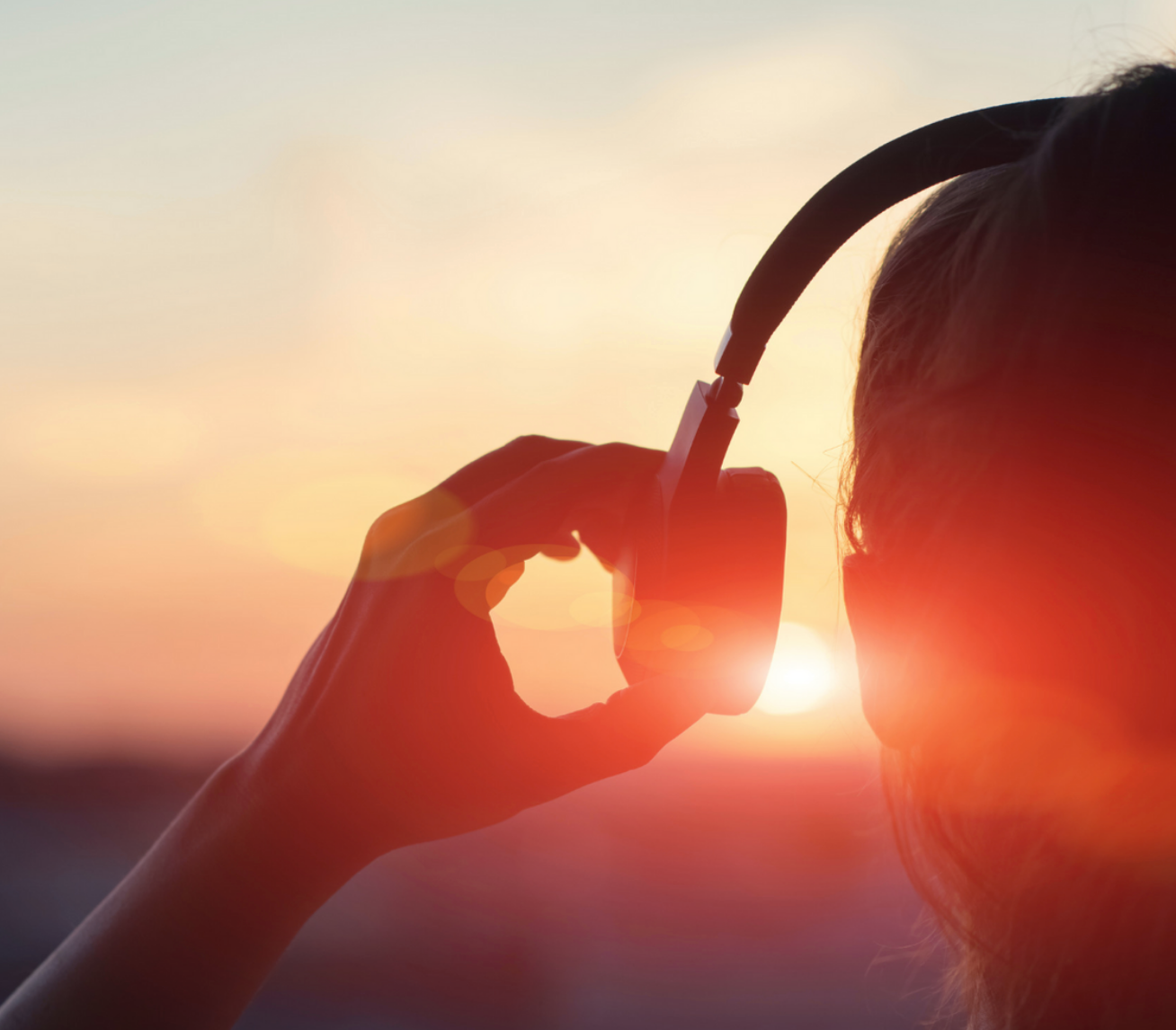 “The Lord was with Samuel as he grew up, and he let none of Samuel’s words fall to the ground.”
					I Samuel 3:19
III. THE BEGINNING OF SAMUEL’S LIFE
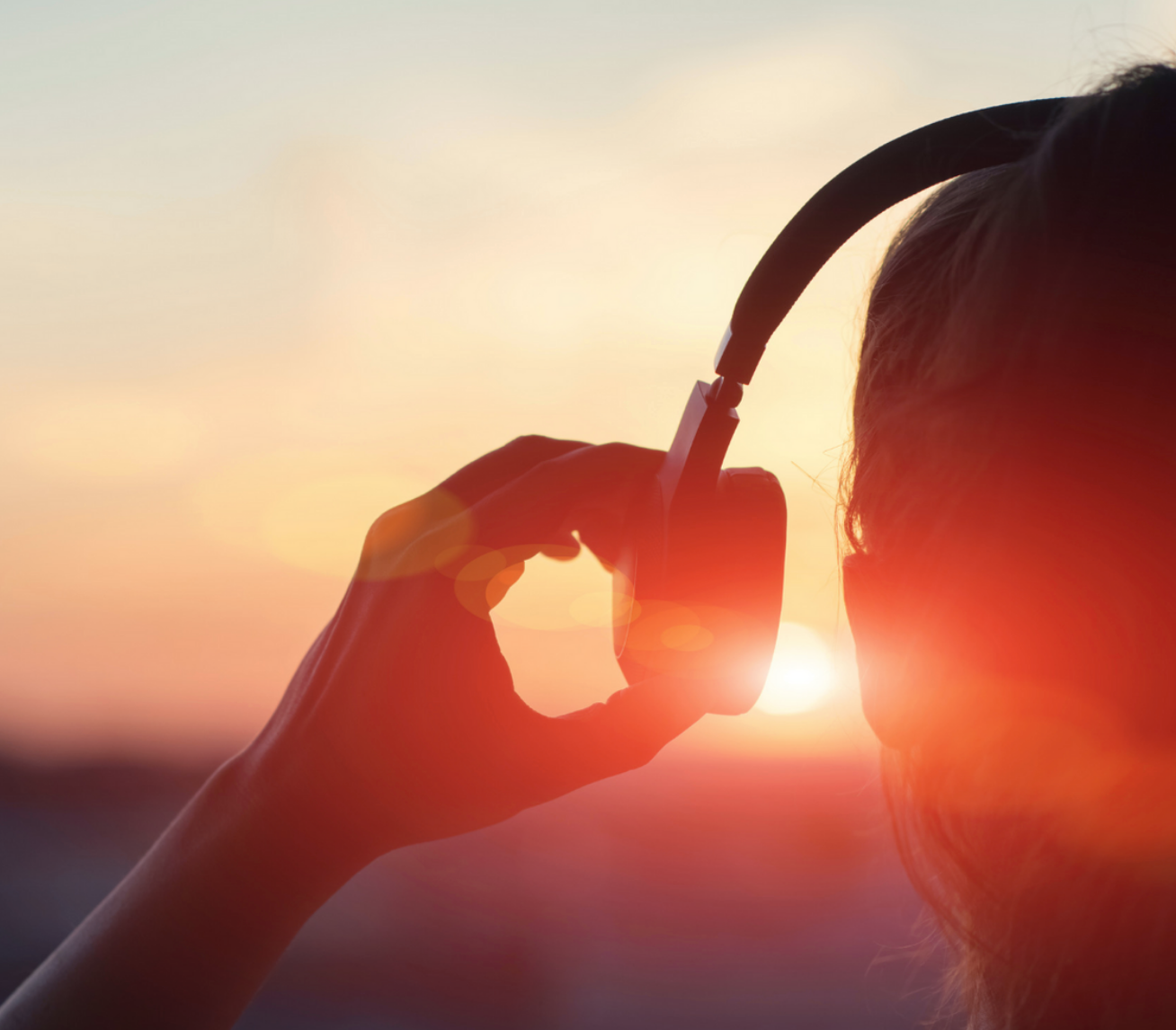 “Therefore I swore to the house of Eli, ‘The guilt of Eli’s house will never be atoned for by sacrifice or offering.’”
					I Samuel 3:14